Phonics
SSC [SFe]
Y7 French
Term 2.2 - Week 2
Victoria Hobson / Stephen Owen / Natalie Finlayson  

Date updated: 24/03/20
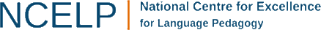 SFE
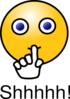 monde
moderne
[silent final –e]
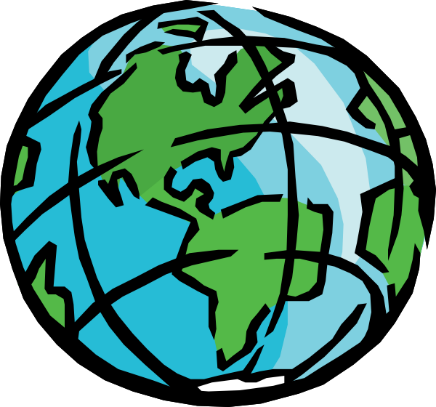 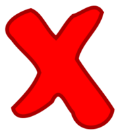 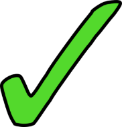 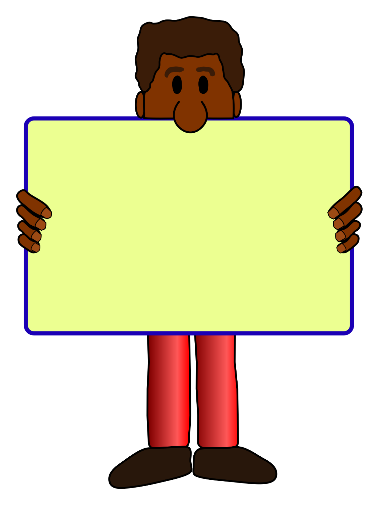 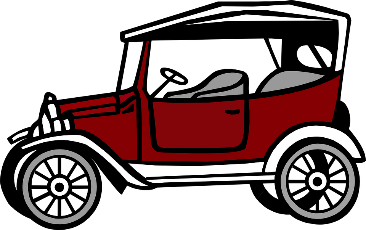 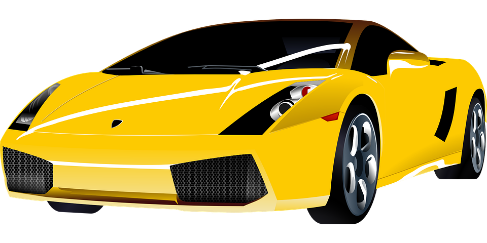 [shy]
centre
douze
timide
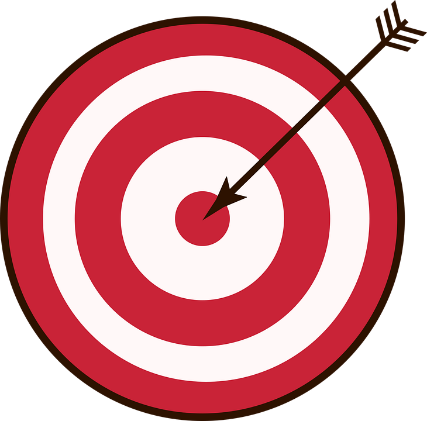 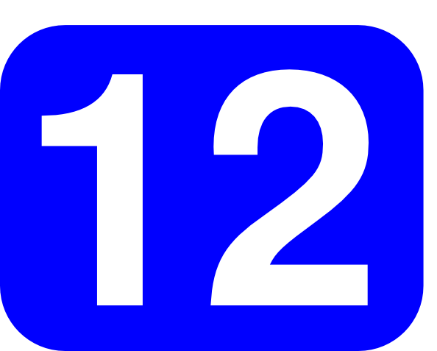 vie
[life]
[Speaker Notes: Introduce and elicit the pronunciation of the individual SSC ‘SFE’ and then the source word ‘timide’ again (with gesture, if using).Then present and elicit the pronunciation of the five cluster words.The cluster words have been chosen for their high-frequency, from a range of word classes, with the SSC (where possible) positioned within a variety of syllables within the words(e.g. initial, 2nd, final etc..) and additionally, we have tried to use words that build cumulatively on previously taught SSCs (see the Phonics Teaching Sequence document) and do not include new SSCs.  Where new SSCs are used, they are often consonants which have a similar symbol-sound correspondence in English.
Word frequency rankings (1 is the most common word in French): monde [77]; moderne [1239] centre [491]; vie [132]; douze [1664]; timide [3835].Source: Londsale, D., & Le Bras, Y.  (2009). A Frequency Dictionary of French: Core vocabulary for learners London: Routledge.]
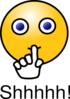 SFE
monde
moderne
[silent final –e]
centre
douze
timide
vie
Steph Owen / Rachel Hawkes
[Speaker Notes: Introduce and elicit the pronunciation of the individual SSC ‘SFE’ and then the source word ‘timide’ again (with gesture, if using).Then present and elicit the pronunciation of the five cluster words.The cluster words have been chosen for their high-frequency, from a range of word classes, with the SSC (where possible) positioned within a variety of syllables within the words(e.g. initial, 2nd, final etc..) and additionally, we have tried to use words that build cumulatively on previously taught SSCs (see the Phonics Teaching Sequence document) and do not include new SSCs.  Where new SSCs are used, they are often consonants which have a similar symbol-sound correspondence in English.
Word frequency rankings (1 is the most common word in French): monde [77]; moderne [1239] centre [491]; vie [132]; douze [1664]; timide [3835].Source: Londsale, D., & Le Bras, Y.  (2009). A Frequency Dictionary of French: Core vocabulary for learners London: Routledge.]
écouter
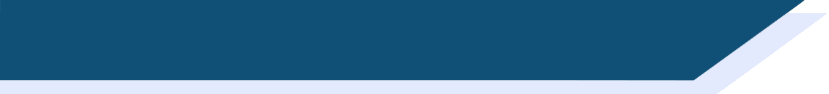 On écoute
Salut!
Écoute et écris les phrases.
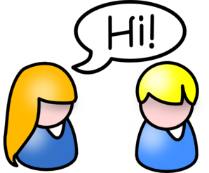 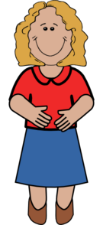 La femme
L’amie
2)
1)
Elle parle à l’homme.
Elle étudie l’histoire.
Elle porte une chemise bleue.
Elle aime l’uniforme moderne.
3)
4)
[Speaker Notes: Students listen to the sentences and transcribe what they hear. This activity moves students on from the cluster words to challenge them to recall previously taught vocabulary which illustrates the SFe.
The answers are revealed on clicks.
Teachers should ask students for meanings in English to reinforce vocabulary knowledge.

Transcript

Elle parle à l’homme.
Elle étudie l’histoire.
Elle porte une chemise bleue.
Elle aime l’uniforme moderne.]
Partenaire A
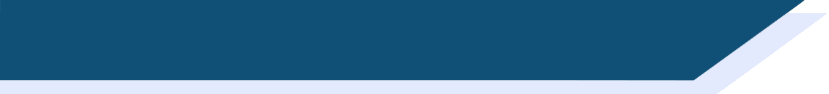 On parle!
Rachel Hawkes
[Speaker Notes: Students take it in turns to say full sentences to their partner, starting with the adjective in the top left.  
E.g. partner A says to partner B: ‘La femme est drôle’
Parnter B then writes down the adjective in the top left box.  The order should then go round clockwise. This will allow students to easily check their answers against the master which will be displayed during the feedback.
Point out to students that all the adjectives are in the feminine form.  This will can be further explored at the end of the activity, should teachers find it helpful.]
Partenaire B
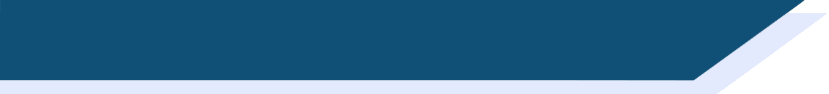 On parle!
[Speaker Notes: Partner B’s sheet.]
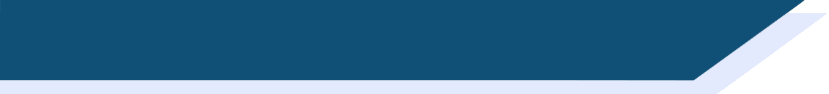 On parle!
funny
interesting
shy
well-behaved
big
strict
calm
powerful
Rachel Hawkes
[Speaker Notes: The teacher can display this slide to close the activity as a way for students to check their answers.  The teacher could also choose to elicit meanings in English from students to maximise vocabulary consolidation.  (English translations appear on clicks.)

Finally: a circle appears on a final click around the adjectives where the feminine version has changed spelling.  Ask students what these adjectives have in common as a way to make quick reference to the pronunciation change in the feminine form which illustrates the Sfe but reminds students that these adjectives also have a masculine form where the losing of the –e will change the pronunciation to SFC.  If teachers want to practise this particular SSC at a future date to revise the differences between m&f pronunciations, then the activity could be repeated with: L’homme / L’ami as the middle words.

Differentiation option (for lower ability): teachers could use this as students’ worksheets.  Partner A would give sentences (in a random order) starting ‘La femme est…’ / Partner B would give sentences starting ‘L’amie est…’
The partner listening would highlight/tick off/number the adjectives as they are heard (and translate into English).  Partner A could also keep a record of the order so as not to repeat a word and have something to compare with their partner at the end of the activity.  Partner A could also write the English as they go.]
Amir has a domino with the word ‘violet’ on it. The –et in ‘violet’ is the same SSC as the –é– in idée. He places the dominoes side by side, and scores a point.
Léa has a domino with the word ‘mais’ on it. The -ai- in ‘mais’ is the same SSC as the -è- in frère. She places the dominoes side by side, and scores a point.
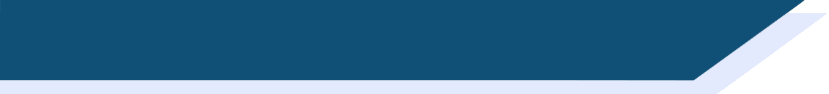 Phonics dominoes
cheval
mauvais
jaune
histoire
rêve
joyeux
histoire
étudier
avoir
devoirs
dehors
ménage
avoir
peu
une
bleu
deux
violet
feu
frère
chaque
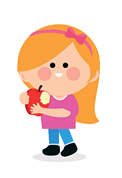 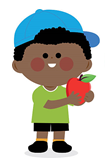 frère
règle
idée
mais
histoire
rouge
petit
Amir 0 vs 0 Léa
Amir 1 vs 0 Léa
Amir 1 vs 1 Léa
[Speaker Notes: This phonics re-visiting exercise brings together knowledge of ten vowel SSCs studied so far. To play, print and cut up the ‘phonics dominoes’ included as supplementary materials this week. 

This slide is intended to be used as a rules explanation. The animations show Amir and Léa take one turn each. At the end of the demonstration, the teacher should check understanding by asking students how they might proceed to use up their dominoes.

1/ Teacher divides students into pairs or small groups, and gives each group a set of dominoes. Players divide the dominoes equally amongst themselves (some dominoes will be left to the side if there is an odd number in the group).
2/ The staring player places a domino of their choice in the centre of the table.
3/ The player to their left looks at the four words on the starting domino, and selects a domino from their pile which contains an SSC identical to one of those on the starting card. They must place their domino so that words containing identical SSCs touch. It is then the run of the player on their left.
4/ If a player cannot find an SSC, or place a domino tile incorrectly, they miss a turn and play passes on to the player on the left.
5/ Play continues until one student has used up all their dominoes. This student is the winner!

The dominoes contain known words and cognates, so that students focus on sound rather than meaning. Some words contain multiple SSCs. Each SSC is represented ten times in the set.

Key:

1. gauche (au/eau/o) – jaune, chose, beau, mauvais, au revoir, violet, bateau, cadeau
2. écrire (é/-er/et) – et, étudier, regarder, idée, trouver, ménage, violet, jouer
3. midi (i) - idée, strict, ouvrir, violet, difficile, petit, histoire, chemise,
4. animal (a) – regarder, ménage, cadeau, cheval, avoir, malade, bateau, chaque
5. vrai (ai), tête (è/ê) – mais, frère, rêve, mauvais, faire, règle, fête, être 
6. voir (oi) – trois, histoire, au revoir, avoir, devoirs, voiture, droite, quoi
7. je (e) – je, ce, devoirs, cheval, petit, regarder, chemise, dehors
8. deux (eu) – deux, bleu, peu, feu, lieu, jeu, jeudi, joyeux
9. tu (u) – voiture, uniforme, étudier, prudent, vue, sur, tu, une
10. nous (ou) – vous, jouer, rouge, tour, douze, bonjour, ouvrir, trouver]